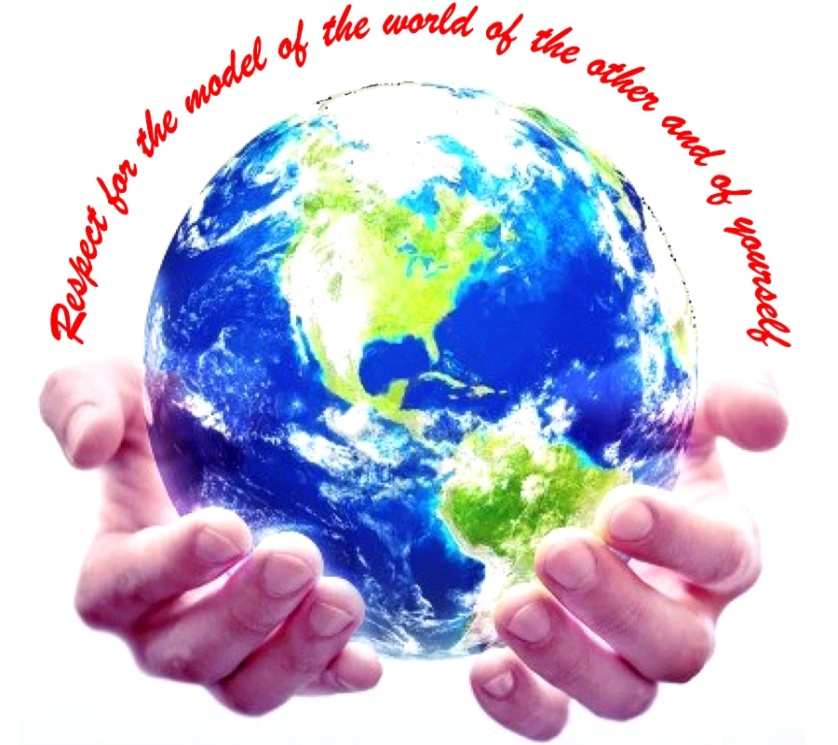 مرحبا
إمكانيات غير محدودة
Welcome!
to the NLP-course “Getting to know your Unlimited Powers even better”
دورة في البرمجة اللغوية العصبية
Dar al Amal, Ramallah, Palestine
fourth  day Wednesday 26 October 2016
Trainers: Sytse and Marlies Tjallingii
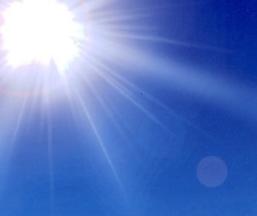 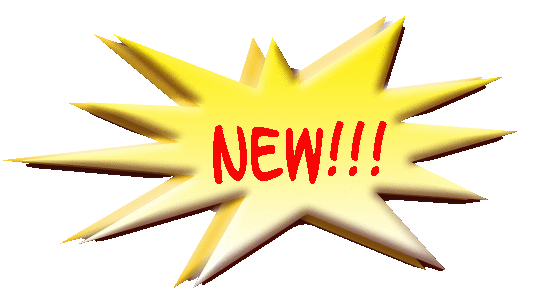 Energy
Good and New
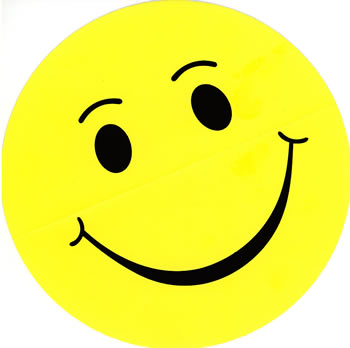 Joy
In pairs, 2 minutes each.
Focus at a recent situation which has given you a good/or new feeling. In which you felt energy, happiness or joy.
Share in the whole group the title of your experience and show your feelings at your face.
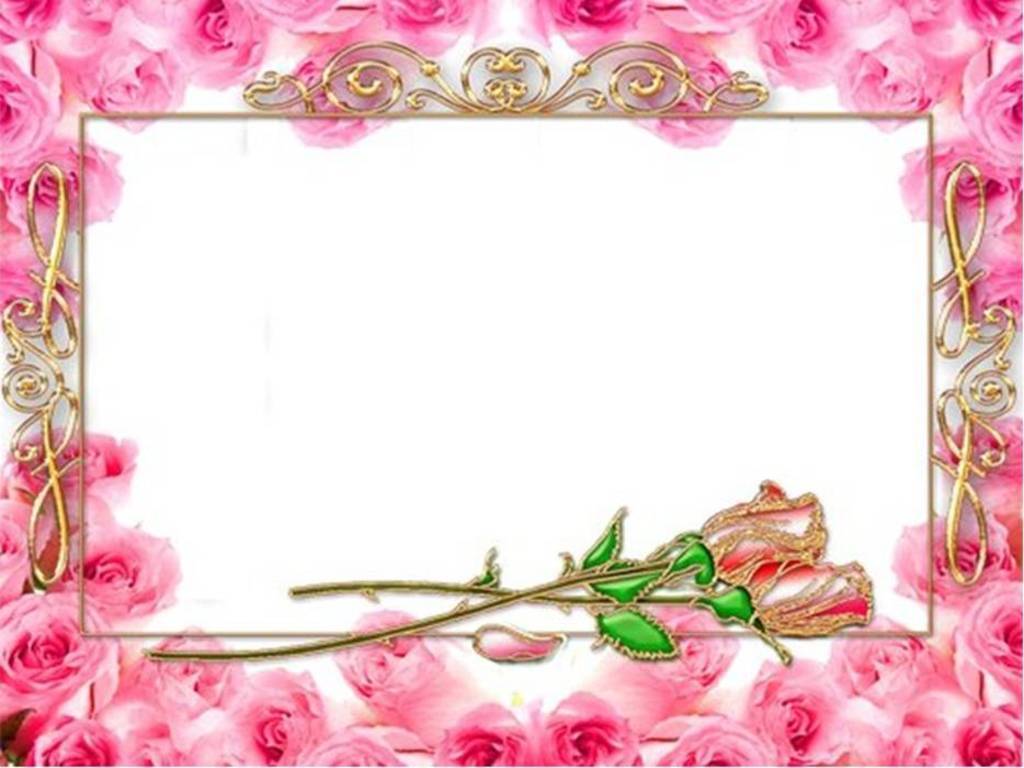 Open Frame
Questions
Experiences
Short stories
Share a real life-experience to reflect on what NLP can mean to it.
Goal: apply NLP in your own reality.
Presupposition  no 1: 
Respect for somebody else’s model of the world
 and of your own model of the world
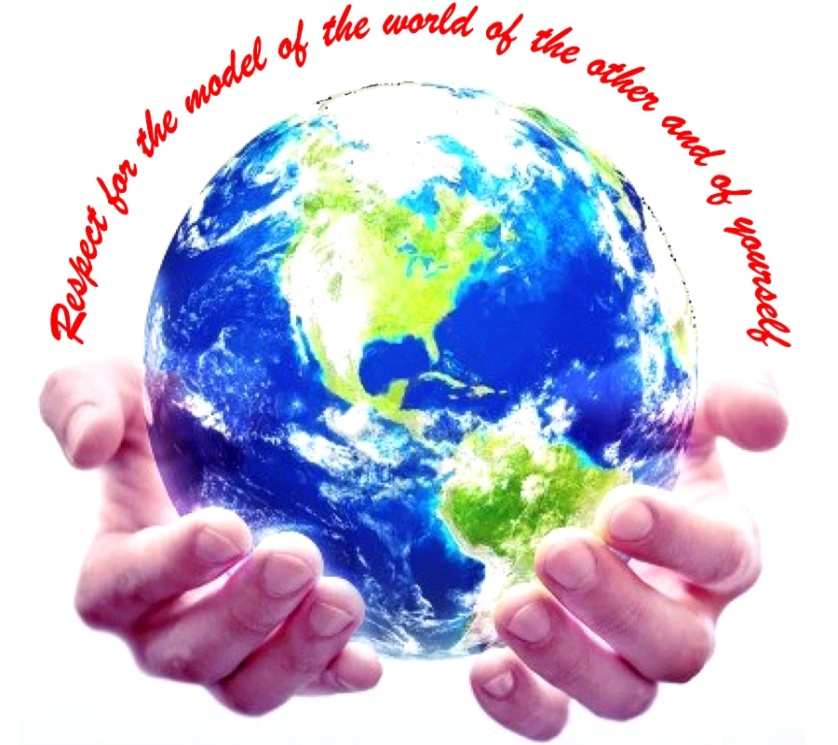 Respect
Giving  and receiving , gratefulness
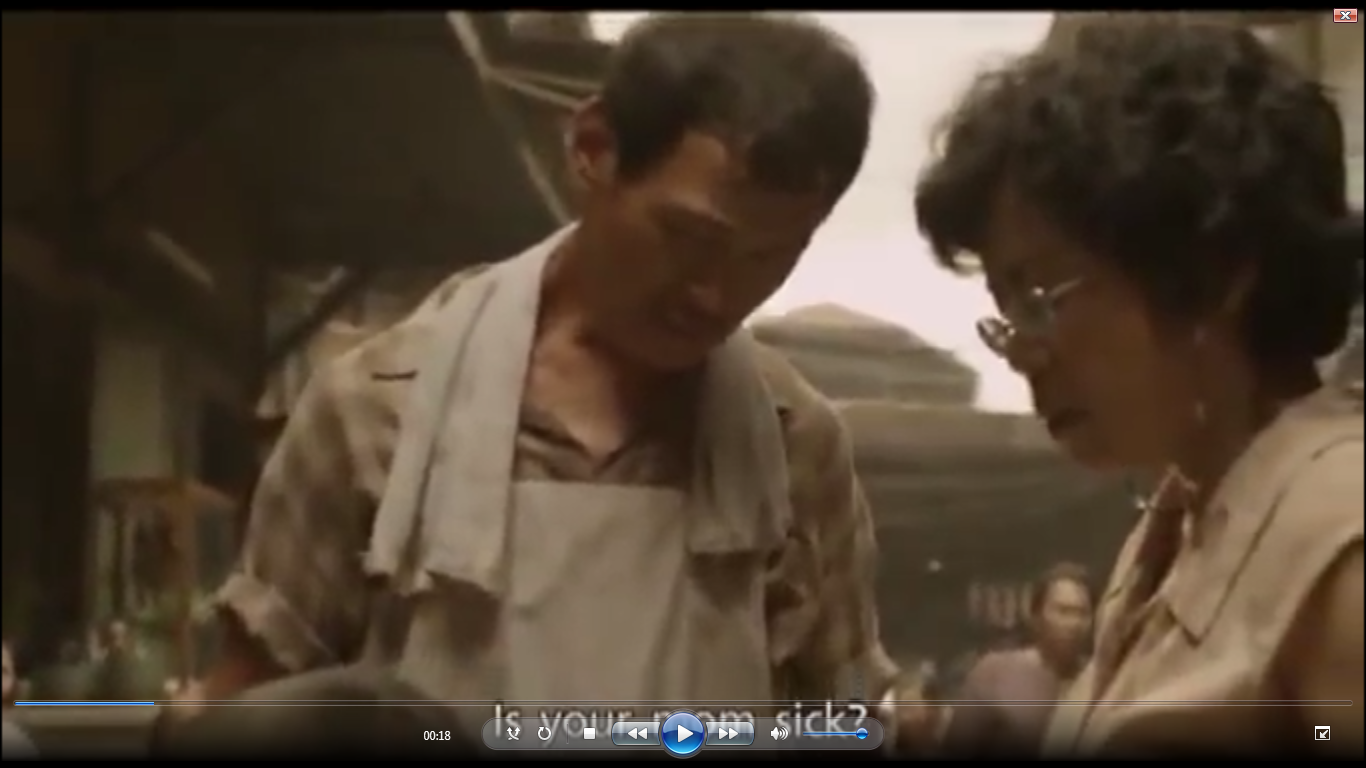 B
B
B
B
V
B
B
B
B
B
B
B
V
B
B
B
B
B
B
B
B
B
B
B
B
B
B
V
B
B
B
V = Value
Respect, Health, Love,  Harmony, Freedom, Safety
Values and Beliefs
B
B
B
V
B
B
B
B
V
B
B
B- = Beliefs:
I can respect….. neighbors
V
I can respect ….. colleagues
V
V
Values and Beliefs of Dar al Amal
B
B
B
V
B
B
V = Value of Dar al Amal
B
B
Hope
B
B
B- = Beliefs to realize hope
1. We can build a community, with respect for each others  model of the world
2. We can respect each other as colleagues
3. We can …………………………………….
Totally conscious
How are Values 
organized in 
our system?
Attitudes 
Beliefs 
Values 
Core values 
Meta Programmes
Totally unconscious
Sources of Values
Family
Friends
Religion
Sport
School
Music
Health
Living environment
Economy
Media
Nature
Community
Example of an important value:
Community
Game: the big wind blows
42 Exercise: Becoming aware of your values
B
A
Approach
Avoid
Parts
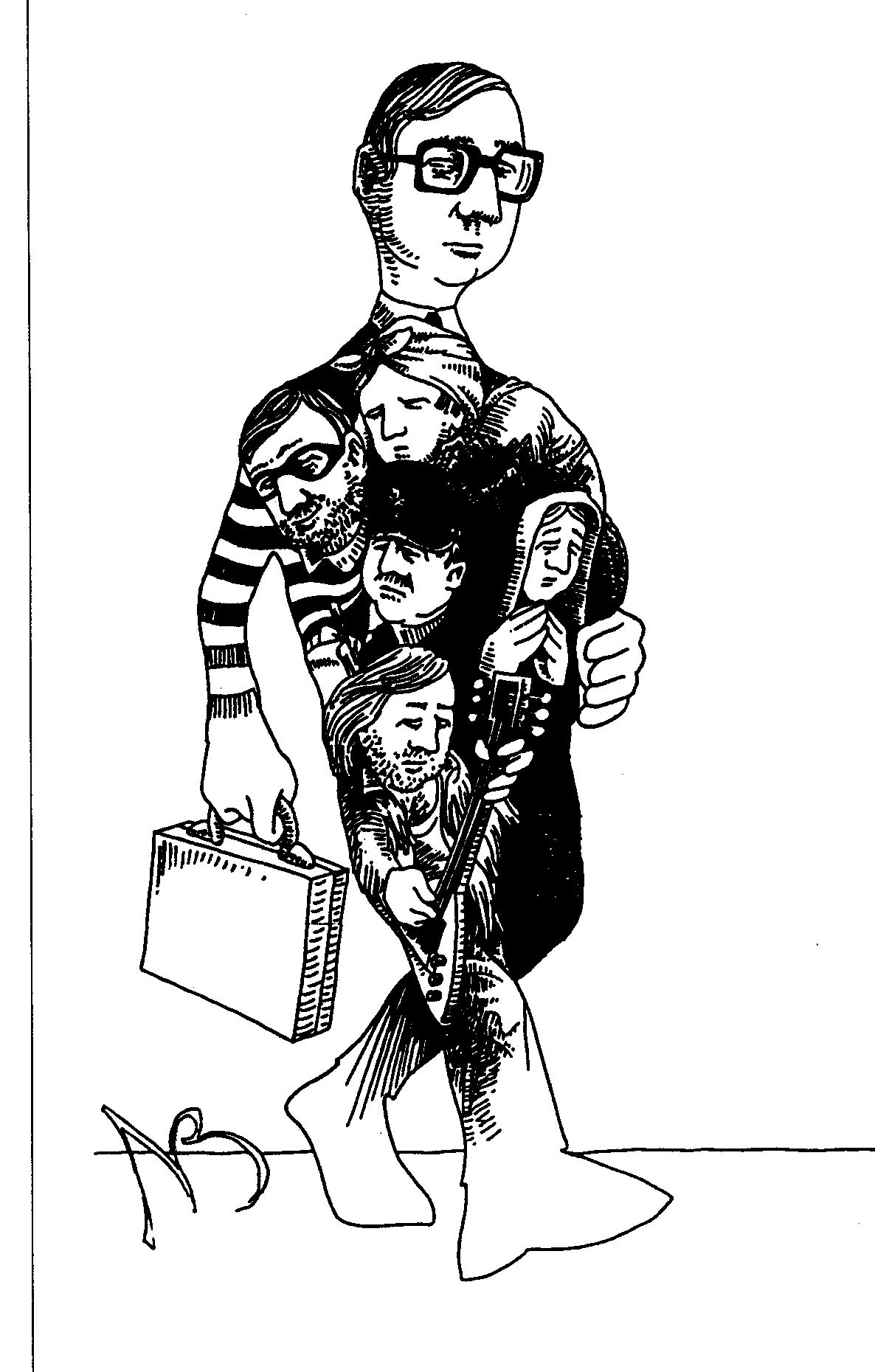 Working with “parts” of your unconscious
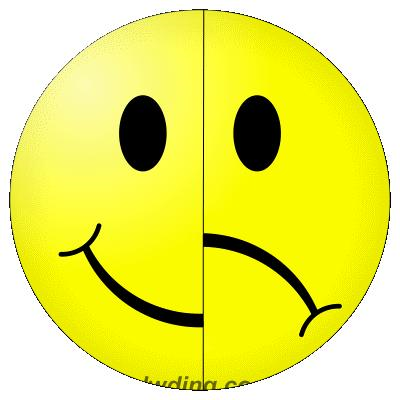 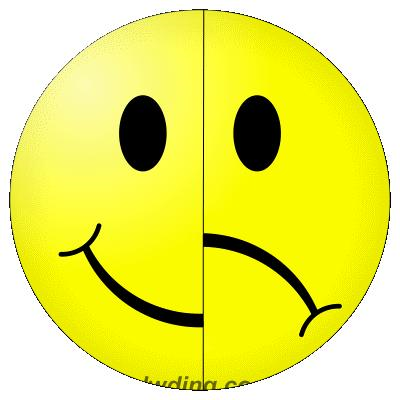 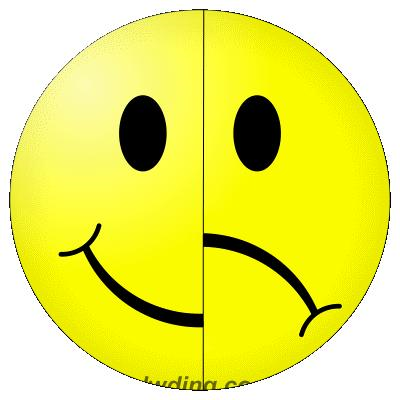 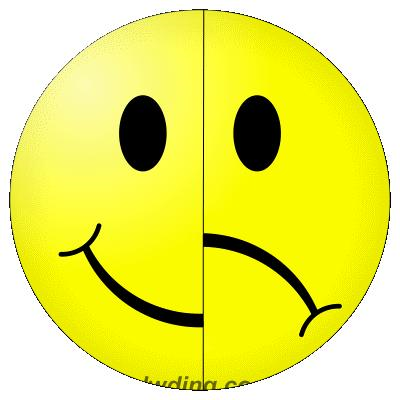 Communicating with parts:
Parts are like people
Parts can also communicate with each other
Assumptions about parts.
A part........
is intelligent 
has positive intentions
is responsible for a certain behaviour
assumes the best choice that it has
should be treated with respect and...
is able to communicate with another part / other parts
Steps of the Visual Squash
45. Exercise:
Steps in the work with parts
Identify one part, put it on one of your hands and give it a name.
Thank this part.
Ask what is the opposite of this part.
Let the second part come out and put it on the other hand.
Separate the positive intention and the behaviour of the second part.
 Chunk up asking to the highest positive intention. 
Continue with the other part (the first). 
Also chunk up to the highest positive intention.
If both parts arrived at the same highest intention, suggest that both could come together and form again one whole.
Put slowly the hands together  and move them to your heart.
Working with metaphors
Game
Crocodiles and frogs
Healing Metaphors
They both listened to an old story,
wonderful things came flowing to them
                                M. Vasalis: Fairytale
A metaphor is a kind of image or story 
in which two or more unequal significations are being connected
into one new meaning. 
A healing metaphor helps you to give you insights.
In each story someone tells, 
the pattern of himself is hidden 
and for those who want to grow, 
connection with his own narrative is necessary
Protruding Egg
This could be a metaphor for:
The emergence of new ideas.
The transition to a new phase in your life.
The escape from the narrowness of life, to liberate yourself, to breathe freely.
A new world.
Discovering who are your parents.
Dreams about growing, flying out, getting freedom.
Whatever comes to your mind when seeing and imagining what this young bird is doing and what he is accessing.
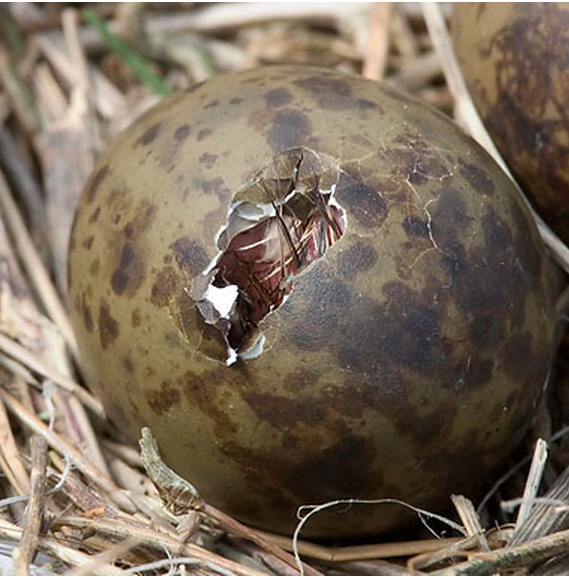 On his way.
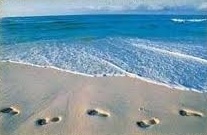 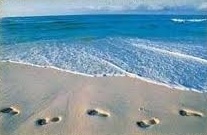 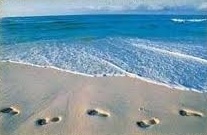 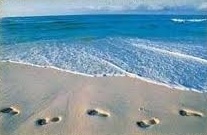 The man walked roaming along the beach. 
As he wandered, his thoughts wandered. 
Thinking about origin and desire he walked around. 
Suddenly his eye fell on footprints in the sand. 
.................................................
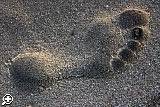 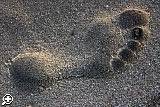 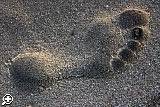 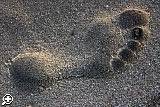 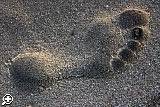 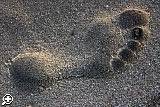 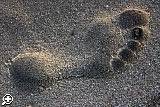 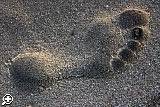 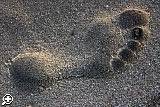 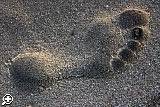 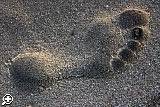 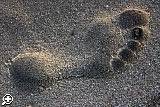 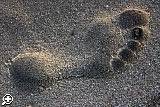 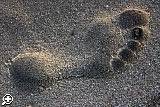 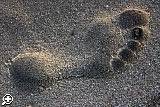 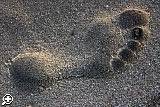 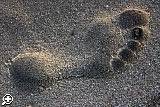 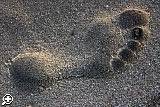 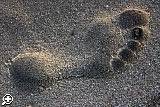 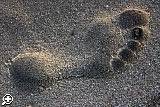 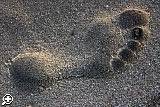 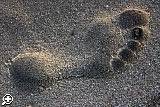 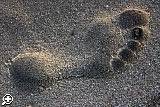 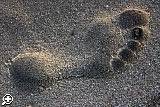 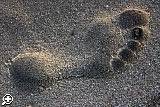 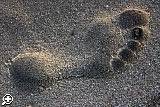 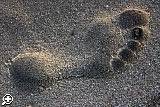 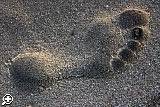 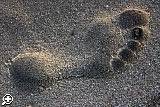 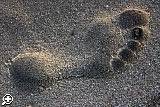 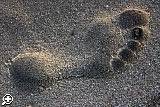 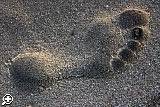 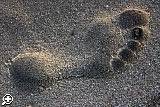 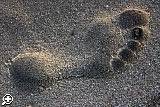 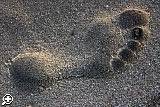 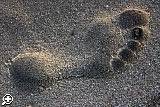 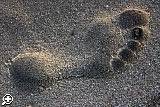 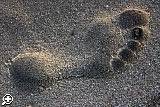 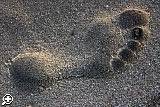 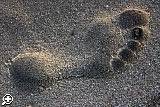 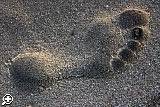 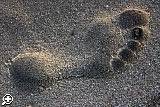 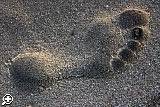 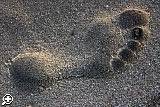 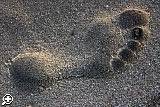 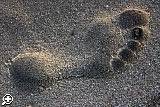 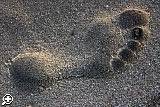 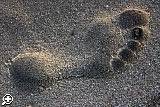 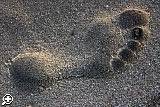 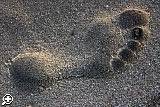 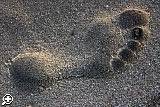 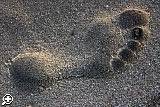 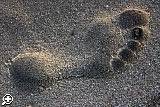 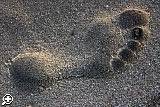 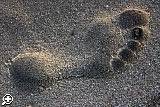 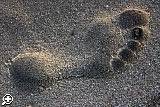 At the foot end of the (own) children’s’ bed
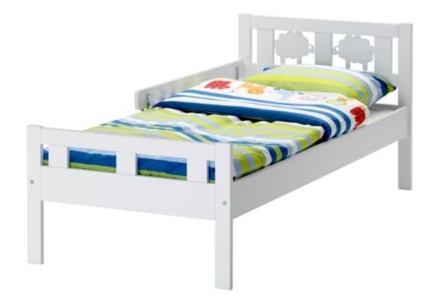 Objective of this exercise: 
Healing a painful situation in the past. 
This can be in early childhood, but also in adolescence.

The principle is:
You make all situations in the past more bearable 
and healing those by looking at it lovingly 
and to give love to your younger self in these situations.
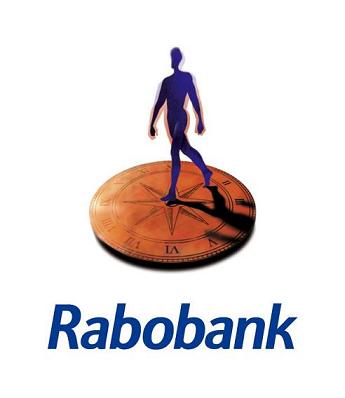 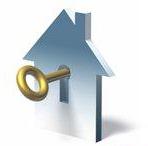 What does these metaphors mean to you?
What does this metaphor mean to you?
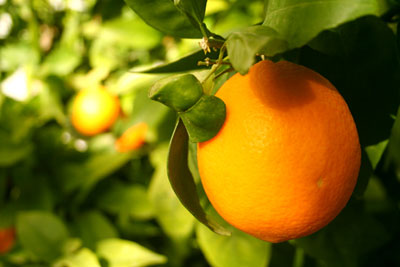 What does this metaphor mean to you?
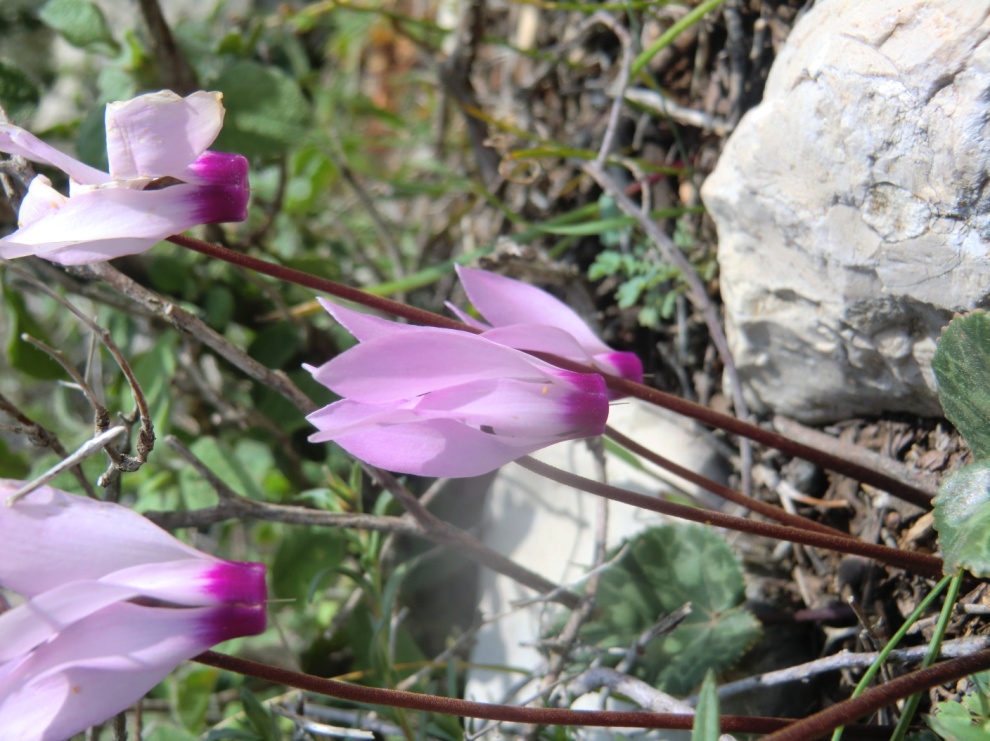 Milton Model
Hypnotic Stimulating Language
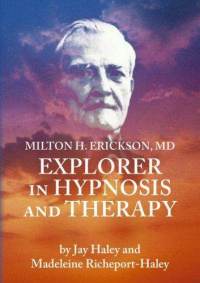 Milton Model: Language paternsmotivational languageto fill the listener with own positive thoughts
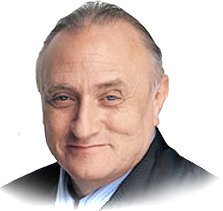 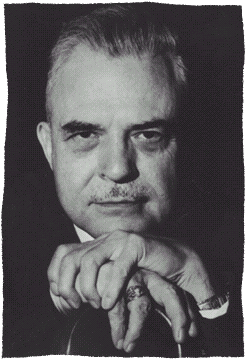 Richard Bandler
By  modelling
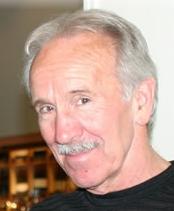 John Grinder
Milton Erickson
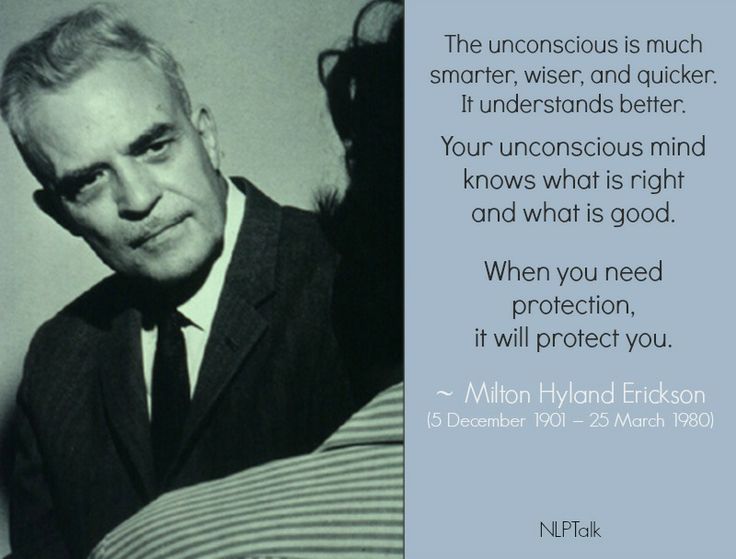 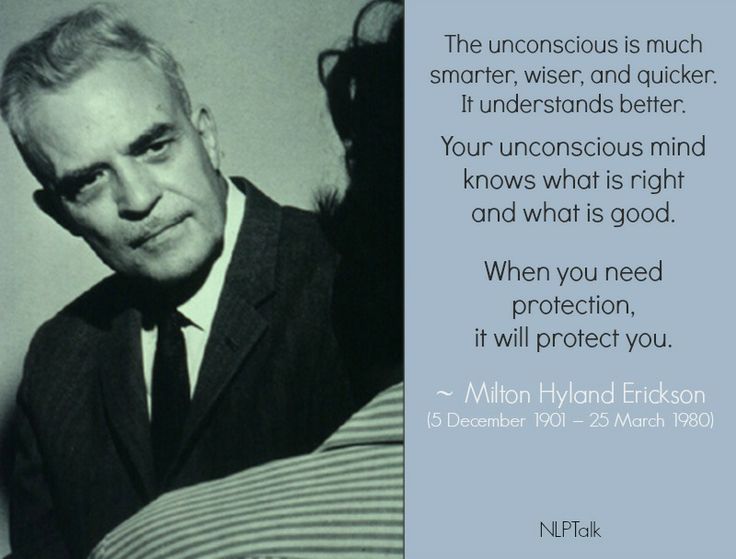 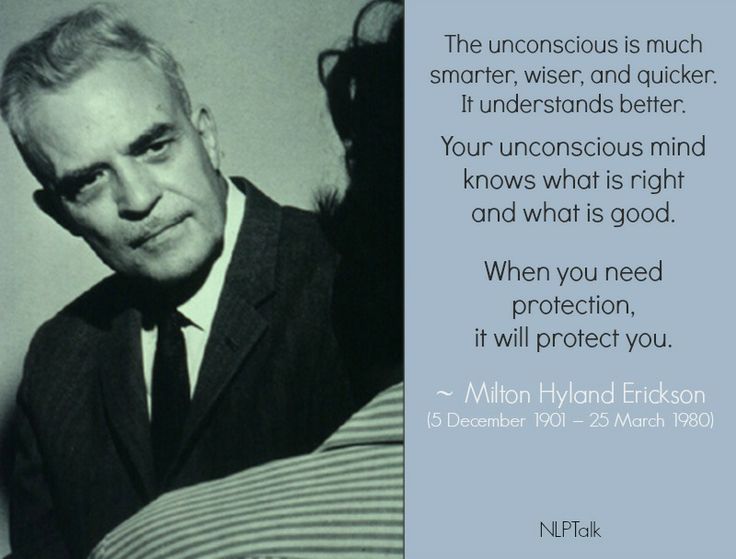 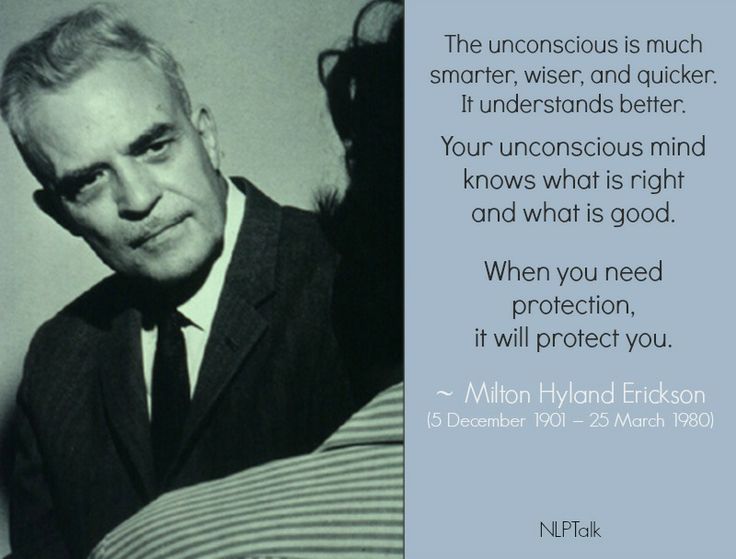 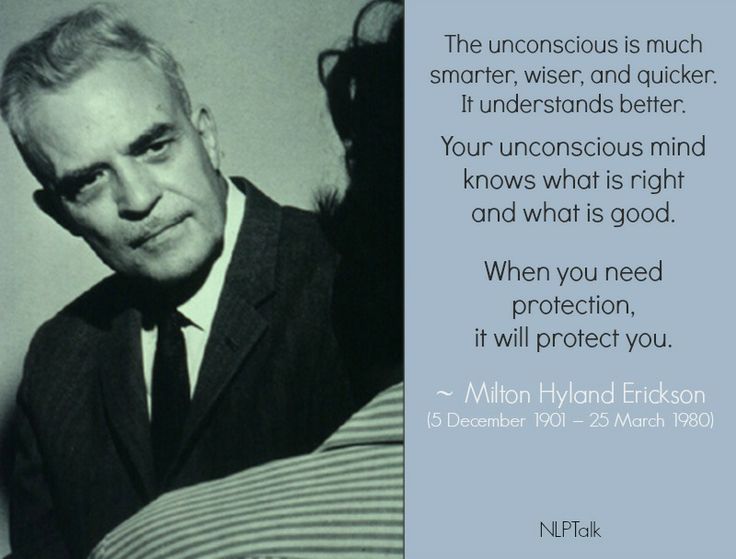 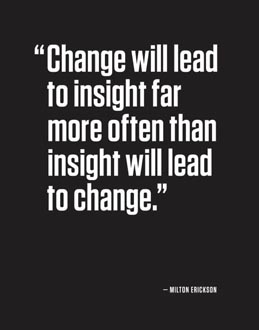 Examples of Milton language:
This is easy, isn’t it? (Tag question)
What is interesting is, when did you last learn so easily? (embedded commands)
Would you like to order it in blue or in green? (double binds)
Some day, we’ll all be free.
Things can go only better.
I have a dream.
Pacing and leading
A coach
B client
pacing
leading
Unused resources
Milton patterns (1)
Distortions in the Milton model
Distortions are language constructions which are far from the reality, or you may say easily to reframe to a more realistic version.
Mind reading
You guess what could be the thoughts in the other’s mind, and of course it’s a guess. 
Examples:
"You are curious what you will get out of this learning”. 
	This suggestion creates curiosity, even if it was not there before.
“You don't know yet, what the next minute will bring”
	This creates openness
“At the same time you know, that you are still going to learn more."
	This suggests that you are coming into a learning state.
"You know what I mean."
	This suggests that you understand everything I said.
Milton patterns (2)
Cause and effect
You make a causal relation between two phenomenon’s which is not proved, but seems likely. 
A causes B. 

Examples:
 "While you are sitting here you can already imagine how this will change the way you are working”
	Suggestion is: Sitting causes change in working
 “While you practice the new skills with your colleagues, you can get an idea of how that translates into your reality."
Suggestion is: Practice causes translation in your reality.
Milton language (3)Deletions
I see that you are ready to listen (simple deletion)
As may have attention you will learn more and more (unspecified verbs)
There are people who are learning fast (unspecified subject) 
You are feeling more and more curious (comparing)
Remember that you have been through some tough times and survived them well (judgements)
You are gaining new insights, building new friendships (nominalisations)
Milton Language (4)Generalisation
You become more successfull, you will be able to discover new ways. (possibility)
You must take this forward where it has to go (necessity)
Every time you feel like this you will remember how important this is for you. (universals)
All the skills you need are easy for you to learn (universal)
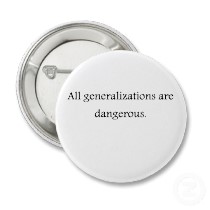 Milton Language (5)Distortion
This means that you are getting all the help you need (equivalence)
 I know that you think with more and more interest (mind reading)
On each breath, you can relax even more (cause and result)
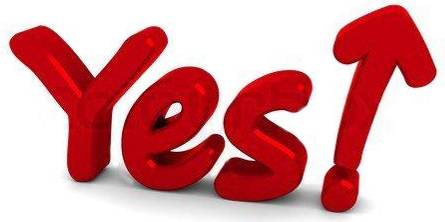 1
I observe that you came to this place. (a)
I notice that you are looking at me which means that you have attention for this (b)
2
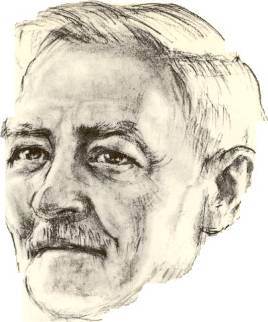 I can imagine that you ask yourself how much this conversation can give you. (c)
3
Everything is pointing in the direction of  success (d)
4
Milton patterns
Factual observation
Cause Result
Mind reading
Universal truth
Possibility
Presupposition
5
There may happen beautiful things. (e)
How would you approach this case?
Non- Violent Communication
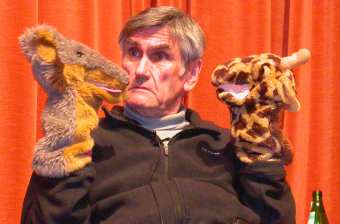 ´You´ messages
´I´ messages
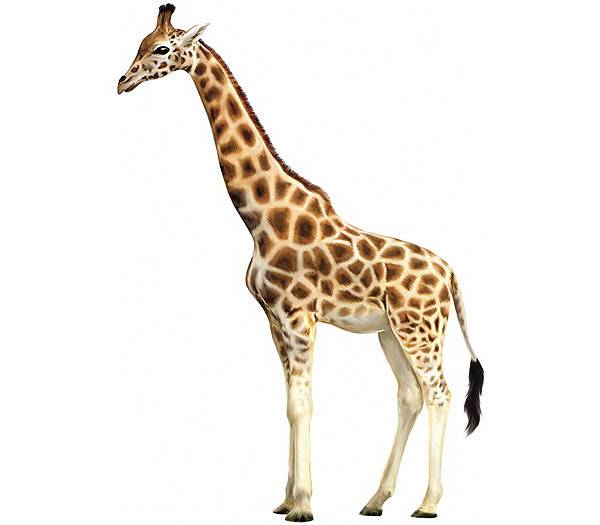 Giraf
Jackal
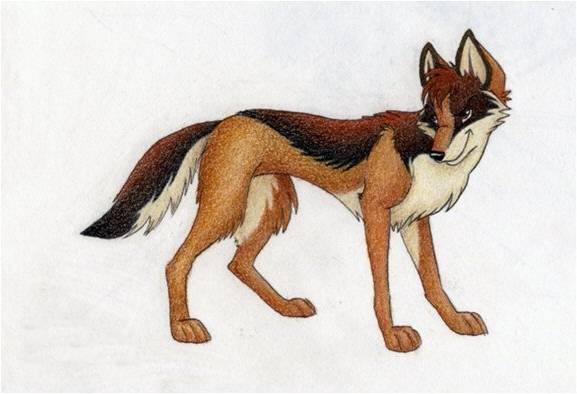 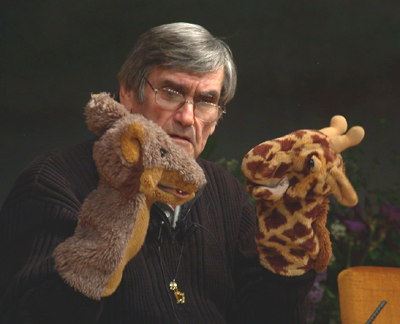 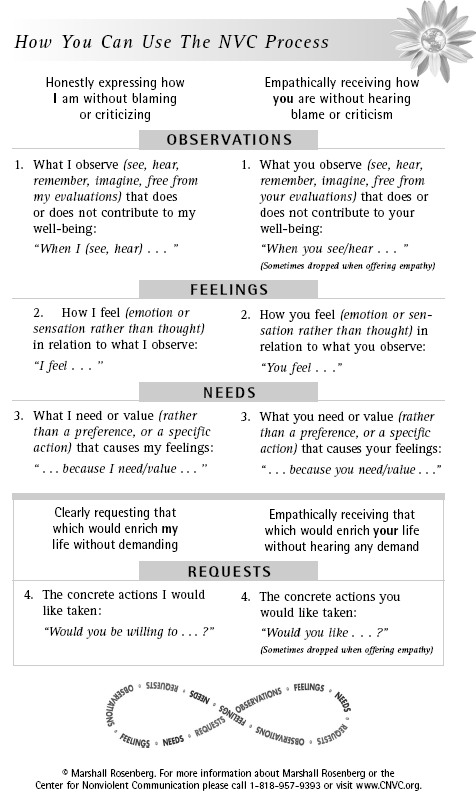 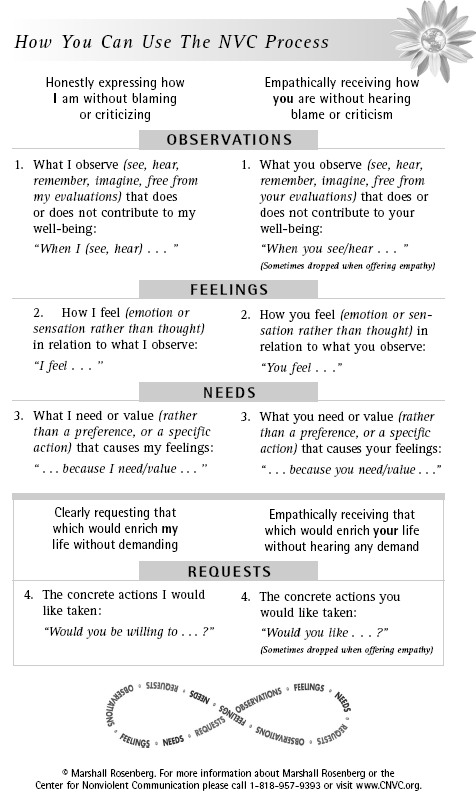 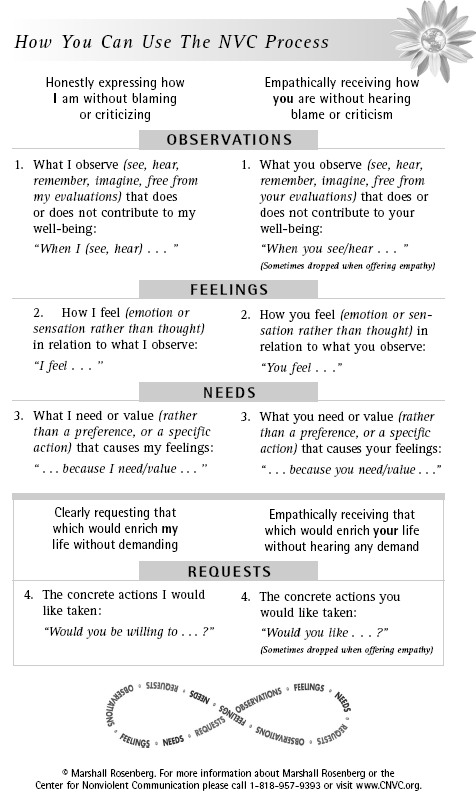 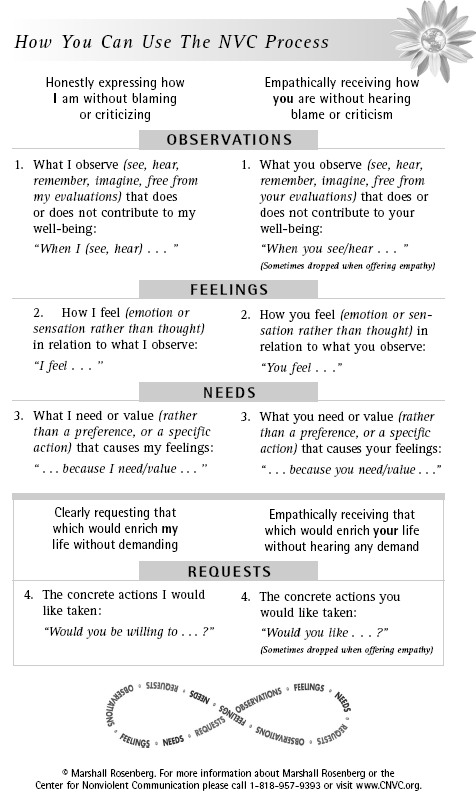 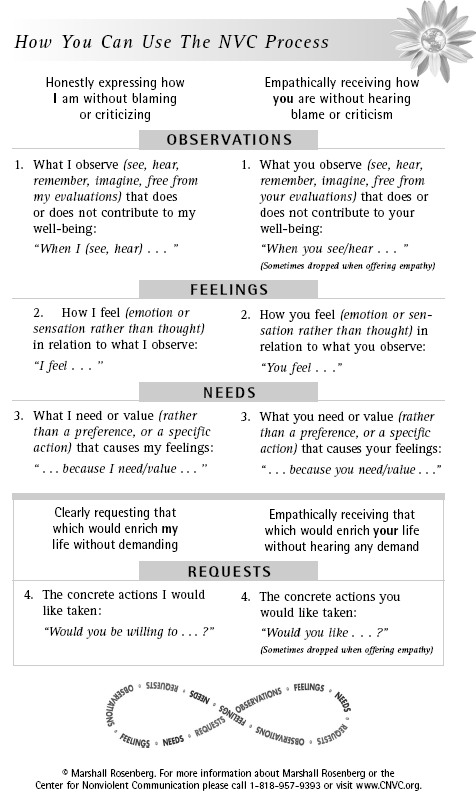 Marshall Rosenberg:

Non-Violent Communication
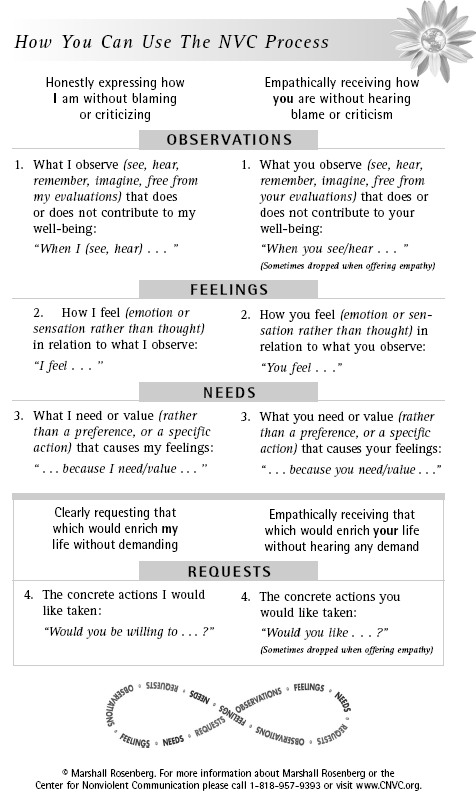 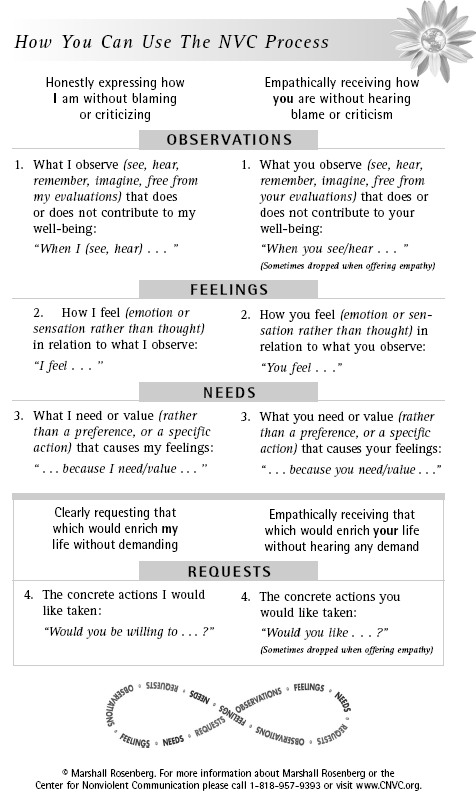 OPTIONS
4.  Which possibilities do you have to fulfill your needs?
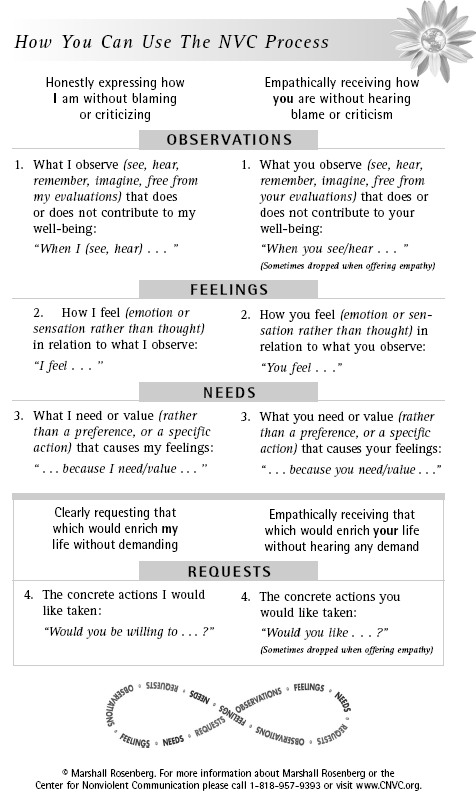 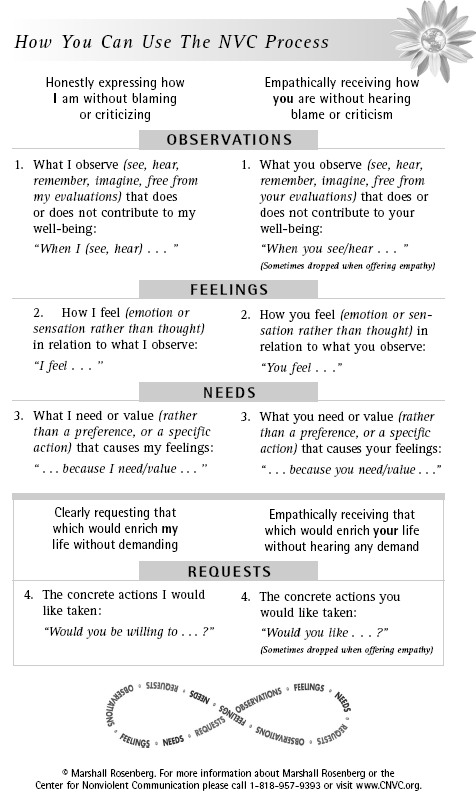 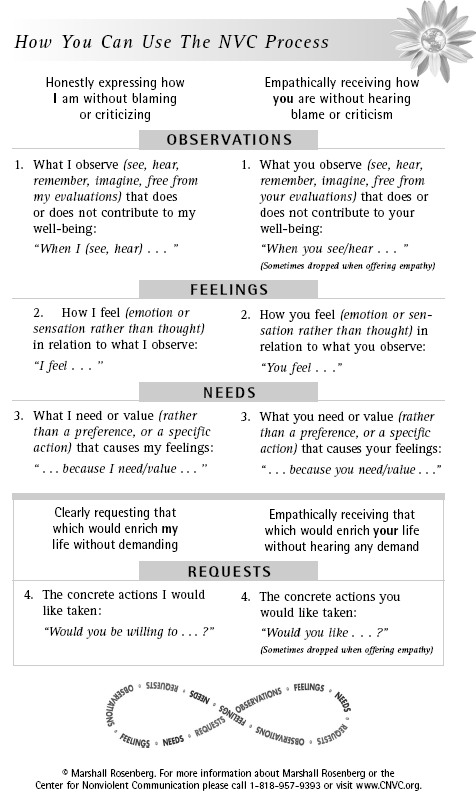 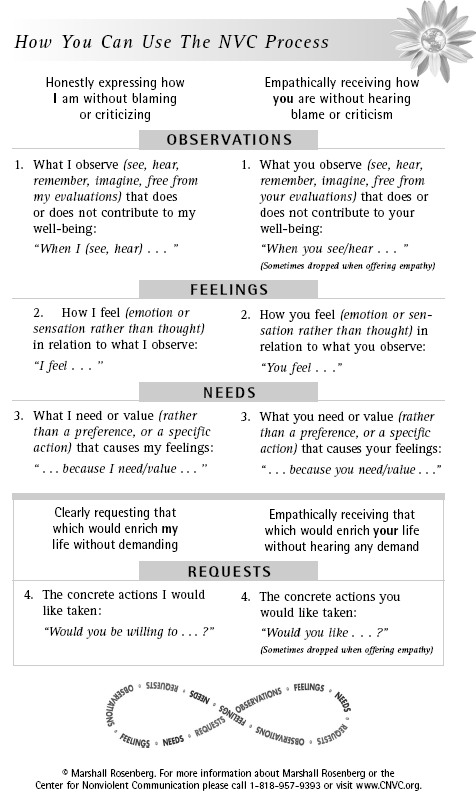 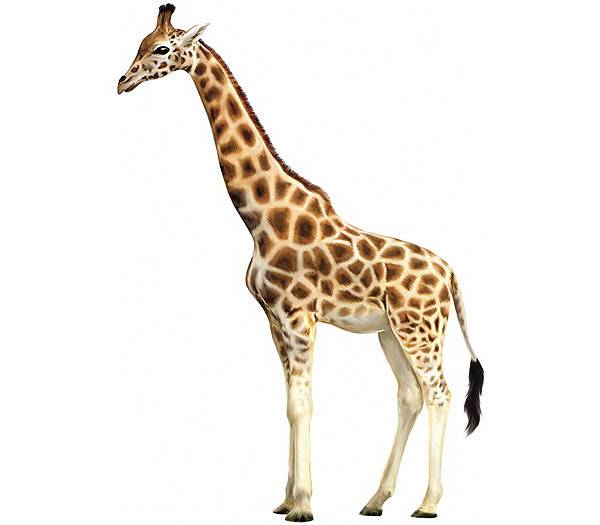 Nonviolent Communication
Giraf Language
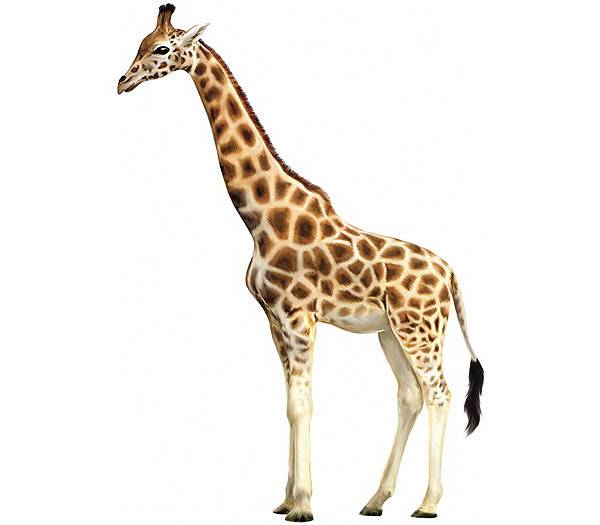 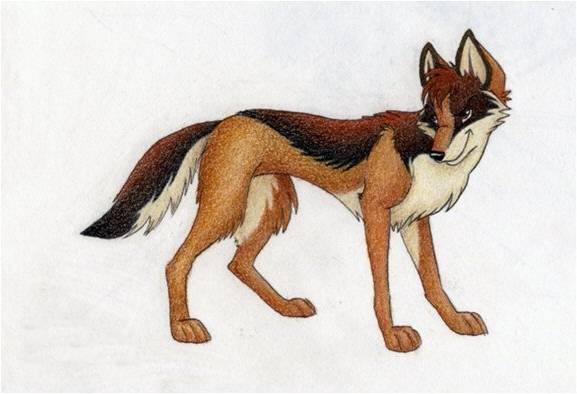 Nonviolent Communication
Giraf Language
Pitfalls of the Jackal
Video mother and child:
..\video's\NVC\Compassionate Communication with Kids.flv
Non-violent Communication
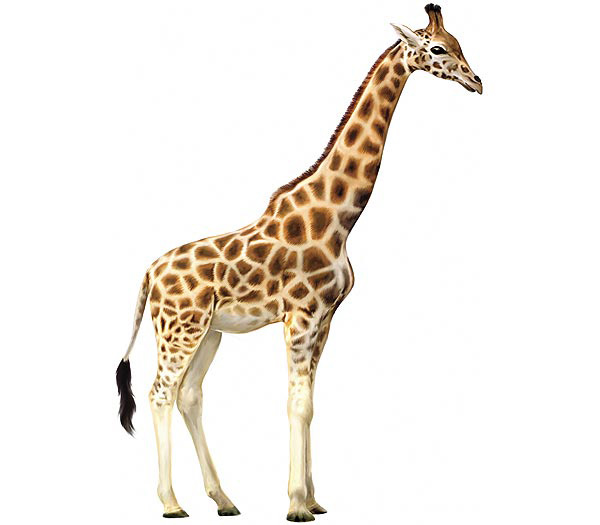 Giraffe language
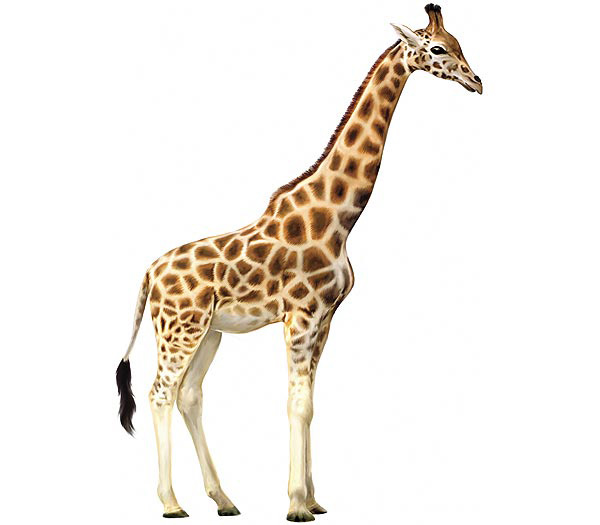 Look for at least 3 different needs which are basic in your life.
What are your feelings when these needs are not fulfilled? 
What are your feelings when these needs are fulfilled? 
What are your options to fulfill these needs?
What are you going to do or what is your request?
Violent Communication
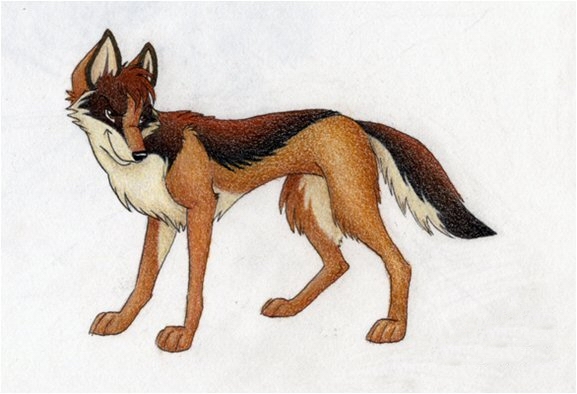 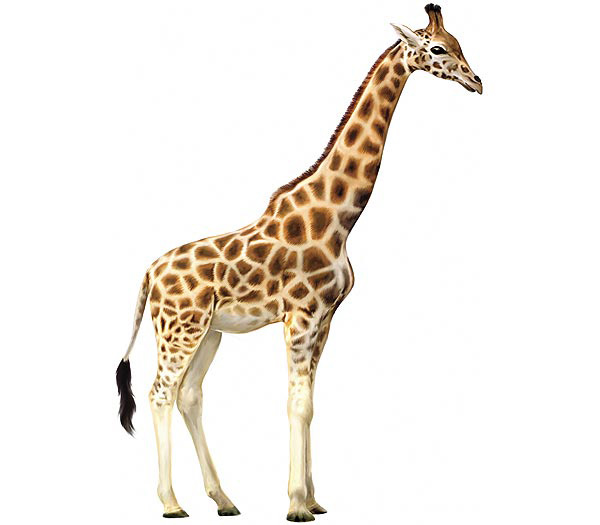 1. Observe
Without judgement

“I see............... “
“I hear............ “
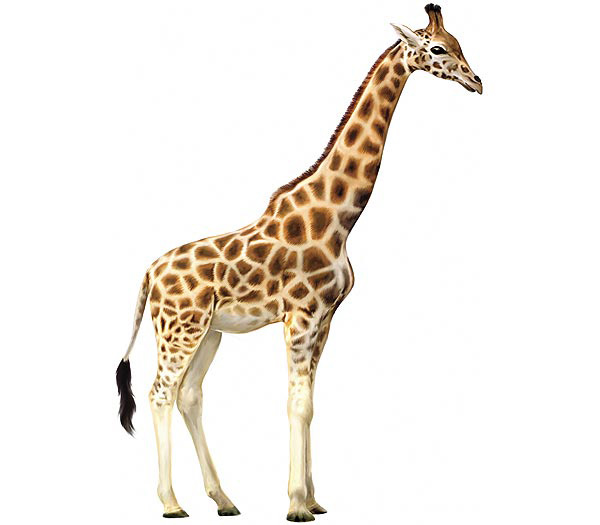 2. Feelings
Acknowledge
	Your feelings
	“I feel me with this...............”
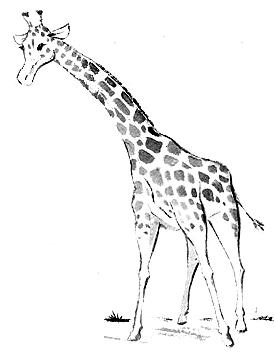 Needs
I have a need at a deep level and I take resposability to fulfill this need
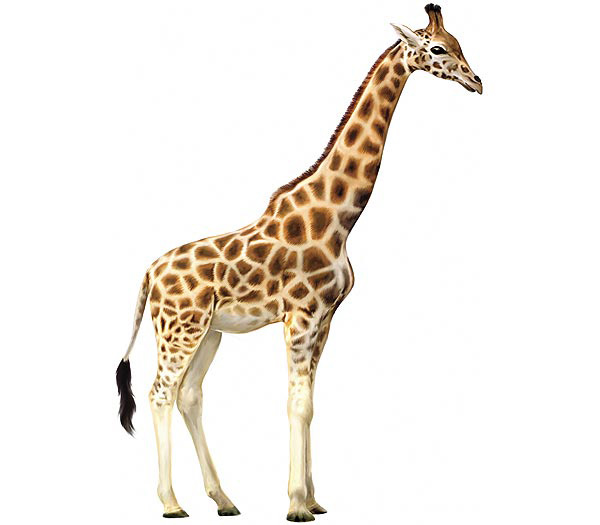 4. Options
Which different possibilities do you have to fulfill your authentic needs?
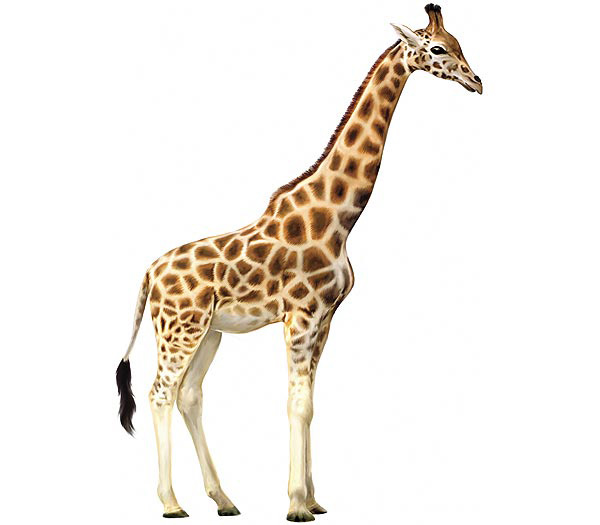 5. Request or action
Would you like to do .......?

I’m going to do ...........
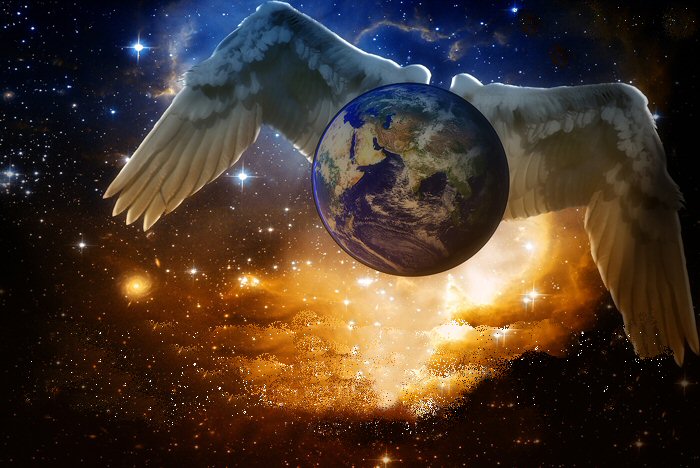 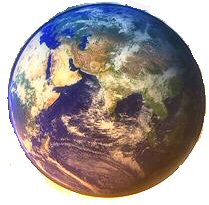 The world needs our love!
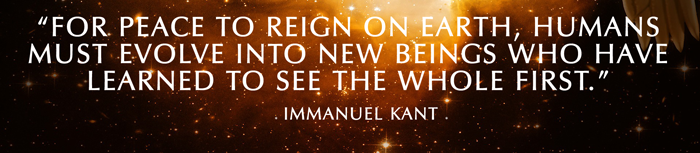